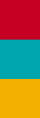 Unit 2  School lifes
Integrated skills & Study skills
WWW.PPT818.COM
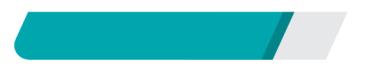 课前自主预习
Period 4　Integrated skills & Study skills
spend
chess
through
daily
day
weekly
week
quickly
quick
really
real
Period 4　Integrated skills & Study skills
have (some time) off
at first
at most
look through
花时间做某事
继续、重复做某事
举行月考
做早操
Period 4　Integrated skills & Study skills
has fewer weeks off
at most
looked through
keep writing
Period 4　Integrated skills & Study skills
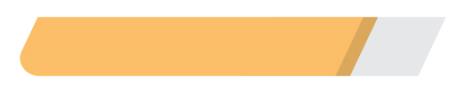 课堂互动探究
词汇点睛
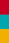 ●1   spend vt.花费(时间或金钱)
[观察] How much time do students spend on homework every day?
学生们每天花多少时间在家庭作业上？
I spent ten yuan buying this pen.
我花了十元钱买了这支钢笔。
[探究] spend为________动词，其过去式为________。
及物
spent
Period 4　Integrated skills & Study skills
[辨析] spend, take, cost与pay
人
(in) doing sth
on sth
形式
Period 4　Integrated skills & Study skills
事或物
人
Period 4　Integrated skills & Study skills
活学活用
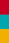 1．(1)2017·云南  You'd better ________ more time talking with     
           your parents so that they can understand you better.
          A．spend　　B．take        C．cost        D．pay
A
【解析】考查动词辨析。spend，take，cost和pay都有“花费”之意，cost和pay只跟金钱有关。故排除C和D，take只指花费时间，常用句型：It takes sb some time to do sth，故可排除B。此题考查句型：sb spends some time(in) doing sth，意为“花费时间做某事”。故选A。
Period 4　Integrated skills & Study skills
(2)2017·黔西南  Do you know how much Mary ________ all these 
     books? They ________ only 200 yuan!
     A．spent; cost                  B．paid for; spent
     C．paid for; cost             D．cost; spent
C
【解析】考查动词(短语)辨析。句意：你知道玛丽买这些书总共花了多少钱吗？它们仅仅花了200元。此题考查句型：sb pays some money for sth 某人花钱买某物；sth costs sb some money某物花了某人多少钱。句中的“they ”指代“these books”。故选C。
Period 4　Integrated skills & Study skills
●2    daily adj.每日的，日常的
[观察] My grandma is eighty years old, but her daily life is still very organized. 我祖母八十高龄了，但是她的日常生活仍然井井有条。
[探究] daily为________，在句中作________(前置/后置)定语，相当于
________。
前置
形容词
everyday
[拓展] daily 还可以作________，意为“每日，天天”，相当于________。daily还可以作________，意为“日报”。
every day
副词
名词
Period 4　Integrated skills & Study skills
2．My brother keeps speaking ________ English ________．
      A．every day; everyday
      B．daily; every day
      C．every day; every day
      D．daily; everyday
B
【解析】考查词语辨析。根据句意“我的哥哥每天坚持说日常英语”可知，第一空考查形容词daily，意为“日常的”，作定语，相当于everyday。daily English＝everyday English，意为“日常英语”；第二空考查every day，意为“每天”，作时间状语，不能作定语。故选B。
Period 4　Integrated skills & Study skills
●3    number of students 学生的数量
[探究]此处number of…前省略了定冠词_____，意为“_________”，其中心词为number；介词of同其后的名词构成介词短语，修饰“(the) number”。
……的数量
the
[拓展] “the number of＋可数名词________”作主语时，谓语动词用________；a number of(＝many) 意为“许多”， “a number of＋可数名词________”作主语时，谓语动词用________。
复数
单数
复数
复数
Period 4　Integrated skills & Study skills
3．2017·齐齐哈尔   A number of visitors________ visiting the West 
      Lake and the number of the visitors________ increasing.
      A．are; is                          B．is; are
      C．are; are                       D．is; is
A
【解析】考查主谓一致。句意：大量的游客正在参观西湖，游客的数量正在增长。a number of 意为“许多，大量”，后接可数名词复数作主语时，谓语动词用复数；the number of意为“……的数量”，后接可数名词复数作主语时，谓语动词用单数。故选A。
Period 4　  Integrated skills & Study skills
句型透视
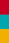 ●1     My school has fewer weeks off for the summer holiday than Daniel's.
我的学校比丹尼尔的(学校)暑假少放几周假。
Period 4　  Integrated skills & Study skills
[探究] off为副词，意为“休息，休假，不工作”。have (some time) off意为“休息(一段时间)；放(一段时间)假”，通常把________放在have和off之间，have可用________替代。“give sb＋一段时间＋off”意为“给某人放(一段时间)假”。
The boss will give the workers three days off. 
老板将给工人们放三天假。
take
时间
Period 4　  Integrated skills & Study skills
[拓展] off作________，还可以译为“距离；离开；关掉/停止；从……落下”等。
You must be off soon. 
你必须很快离开。
Suddenly John fell off the  tree. 
突然约翰从树上掉了下来。
副词
Period 4　Integrated skills & Study skills
活学活用
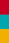 1．(1)完成这次艰巨的任务之后，杰克决定休假一周。
           After finishing the hard task, Jack decided _________________.
to have a week off
Period 4　Integrated skills & Study skills
(2)2017·天津  John ________ the TV and helped his mother with 
     the housework. 
     A．turned off                     B．heard from
     C．joined in                        D．looked after
A
【解析】考查动词短语的辨析。turn off意为“关掉”；hear from意为“收到……的来信”；join in意为“加入……”；look after意为“照顾，照料”。根据句意“约翰________电视，帮助他母亲做家务。”可知答案为A。
Period 4　Integrated skills & Study skills
●2   I have only half an hour for my hobbies at most.
我至多仅花半小时在我的业余爱好上。
[探究] at most意为“________”，相当于not more than，与________相对。
at least
至多
Period 4　Integrated skills & Study skills
2.2017·白银  你至少要花半个小时才能到达那里。
   It will take you ________________ half an hour to get there.
at least
Period 4　Integrated skills & Study skills
●3   I looked through the questions quickly.
我快速地浏览了问题。
[探究] look through意为“________，快速查看”。
浏览
Period 4　Integrated skills & Study skills
[拓展] look的常用短语：
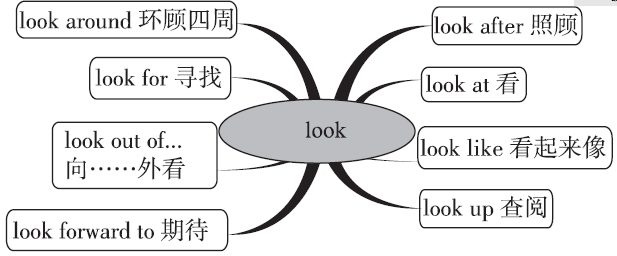 Period 4　Integrated skills & Study skills
3．2017·乌鲁木齐  4G Internet makes it possible for us to _______  
      the information easily and quickly.
       A．look like                           B．look after
       C．look around                     D．look through
D
【解析】考查动词短语辨析。look like意为“看起来像”；look after意为“照顾，照料”；look around意为“环顾四周”；look through意为“浏览”。根据句意“4G网络使我们________信息更容易、更快。” 可知答案为D。